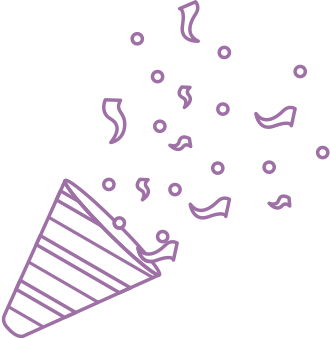 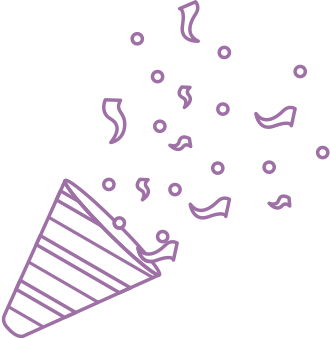 EVENT
Checklist
Person responsible
Task
Deadline
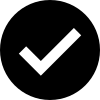 Progress Tracker
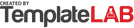 Completed
20%
40%
60%
80%
100%
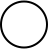